Minnesota State Patrol Academy
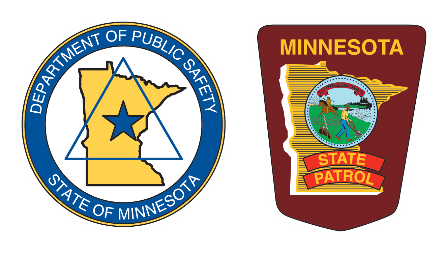 Recruit, hire, train, and equip Troopers at a State Patrol Academy.

$4,500,000 in the second year of the biennium and each subsequent year from the Trunk Highway Fund.

Outcomes:
Stabilize staffing.
Forecast future academies to assist with recruitment efforts.
Backfill road patrol station vacancies lost through attrition.
MNLARS Technology Fee
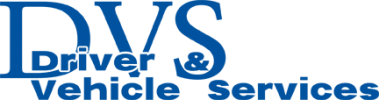 Now through June 30, 2016 
Funds used for MNLARS development.
On budget.
No additional funding needed.


From June 30, 2016 through FY19
Funds will not be used for development. 
Funds will be used for:
Transition from the legacy system that has been in operation for 30 years.
Decommissioning the legacy system.
The costs associated with operating the new MNLARS.
MNLARS Technology Fee
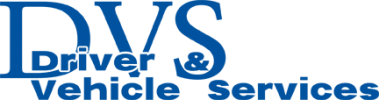 MNLARS Operations will fund:
Service Management 
Change Management
Security Management
Improved business processes 
Decommissioning